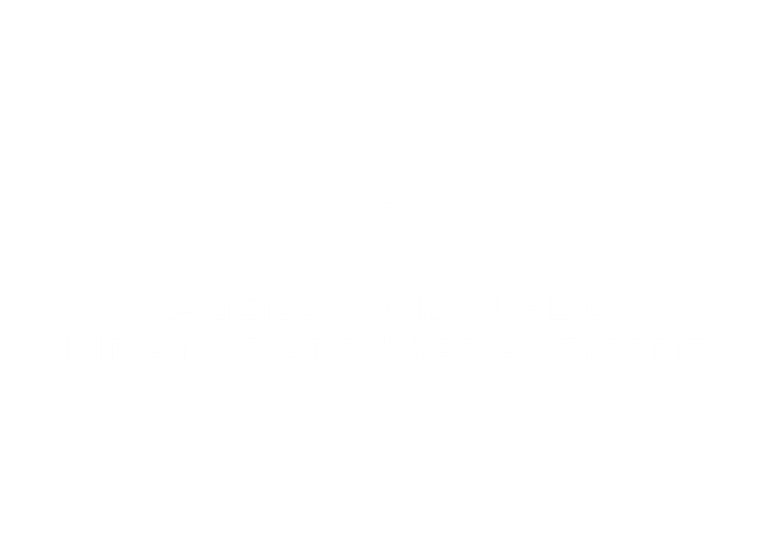 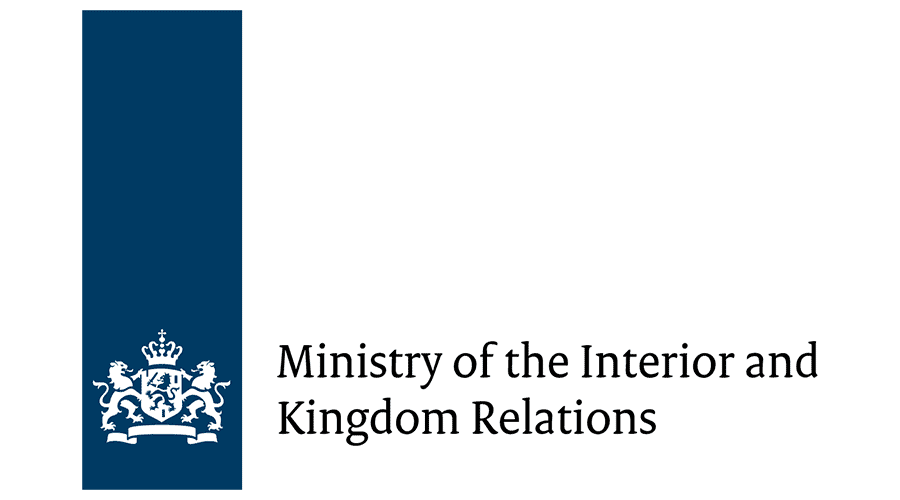 Ministry of the Interior and Kingdom Relations
Introduction and Agenda
How it started
Our process
Learning experience
Next step
Introduction and Agenda
Maria Møller Kursch,                              	International Coordinator                               	Agency for Public Finance and 	Management, markur@oes.dk

		Dutch-Danish PACE project – Green 	Governance
How it started
Our process
Learning experience
Next step
Introduction
Agenda
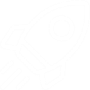 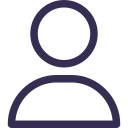 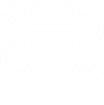 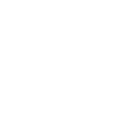 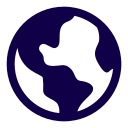 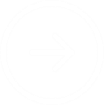 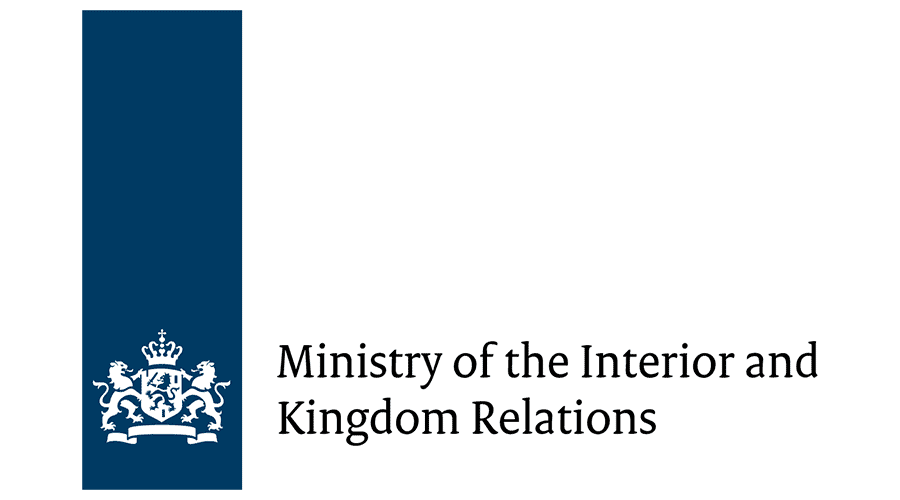 2
Introduction and Agenda
How it started
Our process
Learning experience
Next step
Netherlands and Denmark have many shared interests and challenges
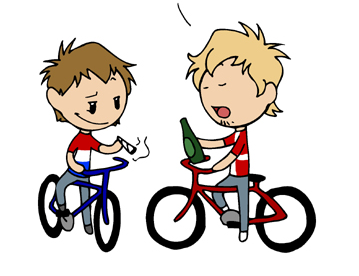 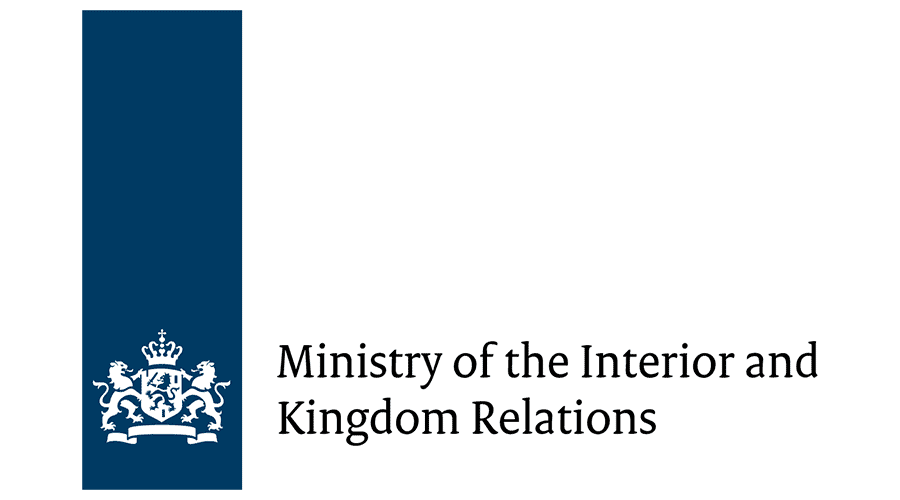 3
Introduction and Agenda
How it started
Our process
Learning experience
Next step
What are the outcomes of a succesful collaboration?
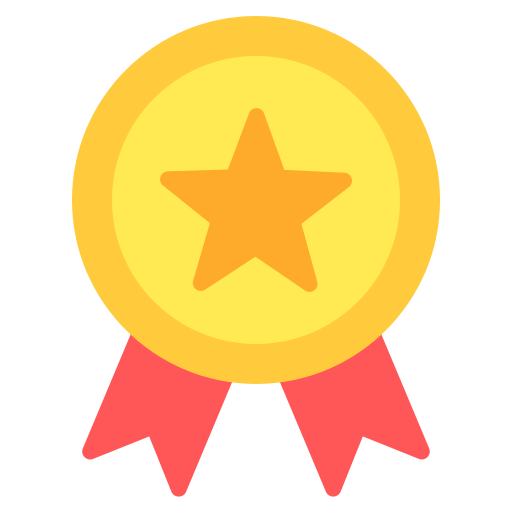 Forming long term networks for future knowledge exchange
Expand understanding of partner country’s system
Deepen understanding of own system
Other outcomes
Finding and exchanging transferable solutions
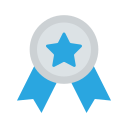 Finding different levels of maturity and adapting solutions
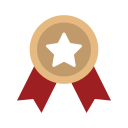 Finding shared challenges and brainstorming solutions
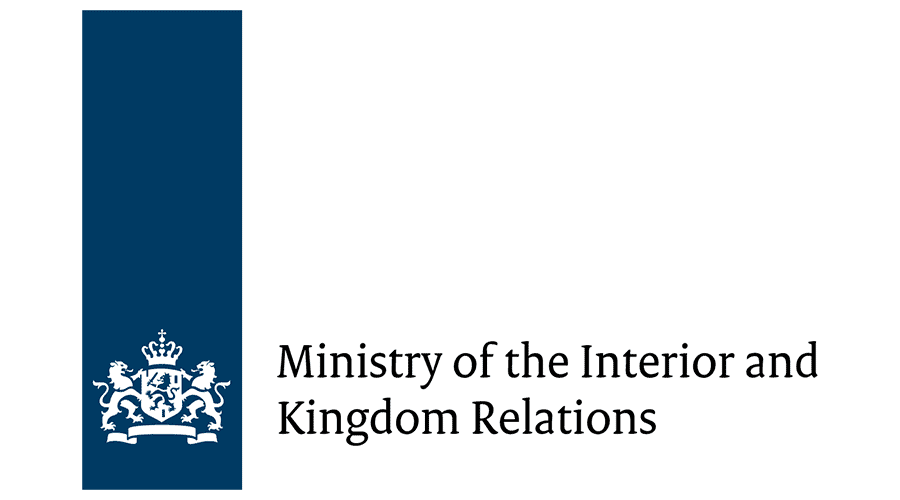 4
Introduction and Agenda
How it started
Our process
Learning experience
Next step
Opening the green black box
How are our countries organised?
Who should we involve?
Which agendas do we share?
What is green governance?!?!
Knowledge gaps
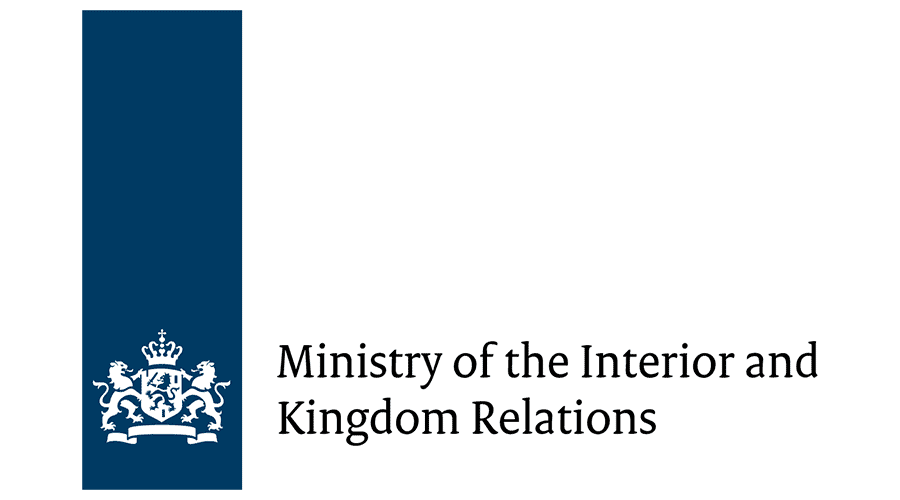 5
Introduction and Agenda
How it started
Our process
Learning experience
Next step
Organizational differences to overcome
Agency
Ministry
Procurement
Policy
Executive
Carbon Footprint
Wide scope
Narrow scope
Digital and datadriven
External consultancy
In house
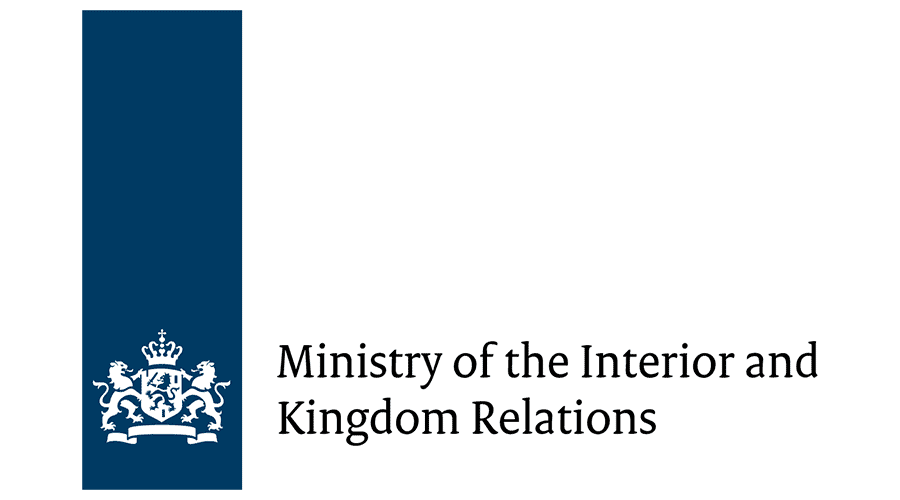 6
Introduction and Agenda
How it started
Our process
Learning experience
Next step
Project Timeline
desk research and settling topics
Global workshop and final report
Initial planning
September 23 – January 24
February – March 24
April-May 2023
July-August 2023
June 2023
High level kick-off
Physical exchanges on working level
Online kick offand research
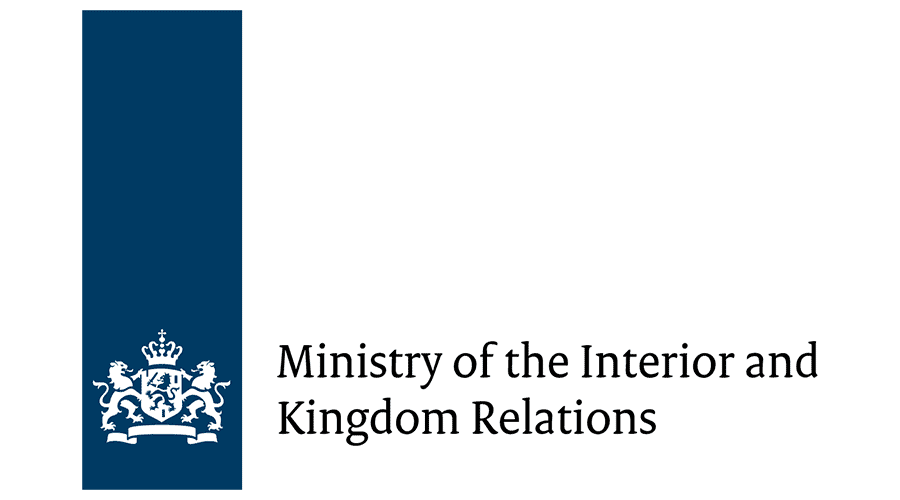 7
Introduction and Agenda
How it started
Our process
Learning experience
Next step
Examples of activities during exchanges
Workshops
Site visits
Brainstorms
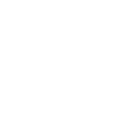 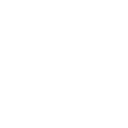 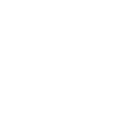 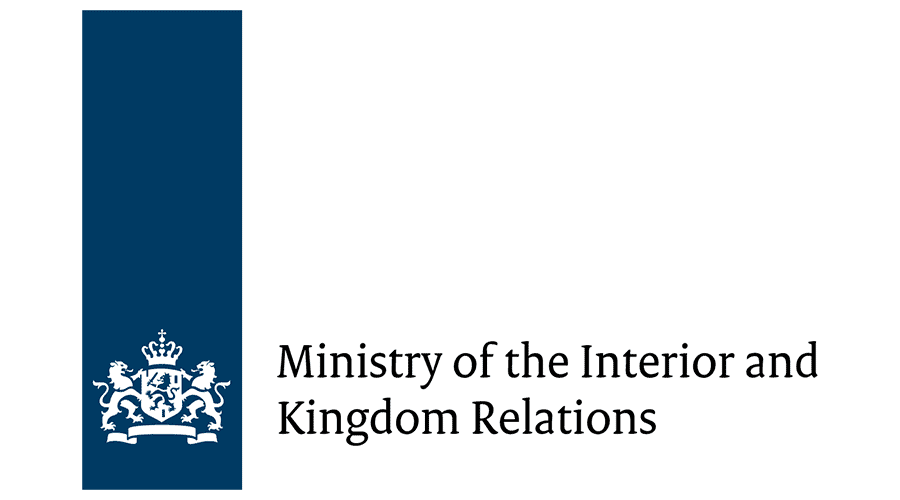 8
Introduction and Agenda
How it started
Our process
Learning experience
Next step
Paving the way for a successful green collaboration
Make time for understanding your mutual systems
Don’t be afraid to involve people outside your organization
Make an active programme 
Put practitioners in the room together – that’s where the magic happens
Learning experience:
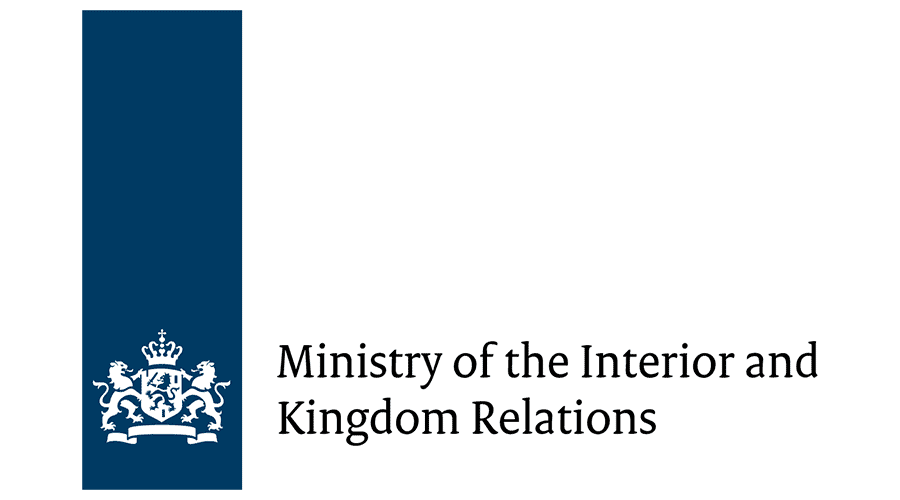 9
24-26 january: Next exchange in The Hague
March: global workshop in Copenhagen
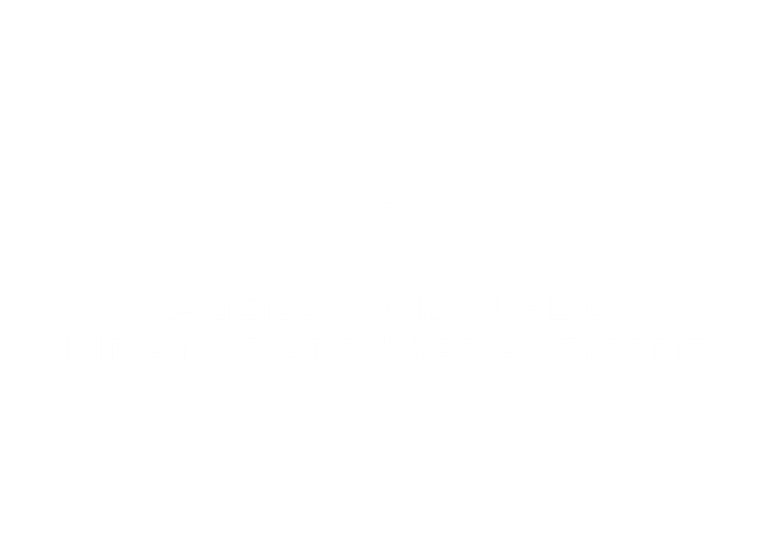 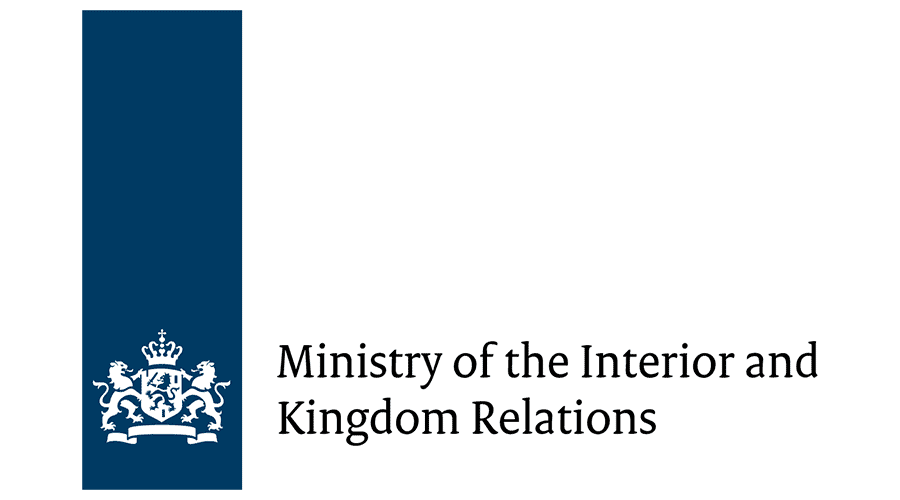 10